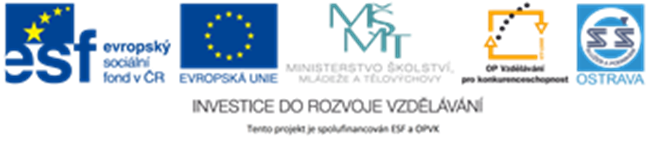 52_INOVACE_ZBO2_4464HO
Výukový materiál v rámci projektu OPVK 1.5 Peníze středním školámČíslo projektu:		CZ.1.07/1.5.00/34.0883 Název projektu:		Rozvoj vzdělanostiČíslo šablony:   		V/2Datum vytvoření:	20.3.2013
Autor:			Bc. Marie Horvátová
Určeno pro předmět:      ZbožíznalstvíTematická oblast:	Textilní zboží, tkaniny, pleteniny, netkané 			textilie, základy sortimentu oděvního zboží, 			kožešiny
Obor vzdělání:		Obchodník (66-41-L/01)  2. ročník                                            Název výukového materiálu: Vlnařské tkaniny 

Materiál byl vytvořen v souladu se ŠVP příslušného oboru vzdělání.
Popis využití: Název výukového materiálu byl vytvořen s pomocí programu PowerPoint, na závěr shrnutí a procvičování  kontrolních otázek.
Výkladová hodina s procvičováním – diskuze
VLNAŘSKÉ TKANINY
Vlněné tkaniny se rozlišují nejen podle vazeb,
ale  podle druhů a vlastností vlny, z které jsou
vyrobeny.
Vlněnou přízi rozdělujeme podle druhů a 
vlastností na:
		* česanou - nejkvalitnější
		* mykanou – vyznačuje se velkou 
				    plstivostí
		* trhanou – podřadnější
Vlastnosti vlněných tkanin:

vynikající schopnost izolovat teplo
pozvolná nasáklivost vlhkem
jsou velmi pružné, proto se oděvy nemačkají
     a nedeformují
dobře se žehlí
nelze je prát v horké vodě – sráží se, plstí
nejdokonalejší čištění je chemické
ODĚVNÍ TKANINY VLNAŘSKÉ

KAŠMÍR  - vazba keprová
  	      - většinou potištěna typickými vzory
	      - tkanina měkka, lehká,
Použití: šály, šátky, haleny, šaty

ŽORŽET – vazba plátnová
	     - tká se z ostře točených přízí, povrch 
	        je zrnitý
	     - tkanina je vzdušná, lehká
Použití: šaty, halenky
VLNĚNÝ RYPS – vazba plátnová, nebo rypsová
			(odvozenina vazby plátnové)
		     - vyznačuje se výrazným příčným
			žebrováním, tohoto se dosáhne
			vhodným materiálem a hustší
			dostavou po osnově
Použití: dámské šaty, kostýmy

BUKLÉ  - vazba plátnová nebo keprová
 	   - tkanina s typickými malými položenými
	      smyčkami na líci
Použití: dámské pláště
TVÍD – vazba obvykle keprová
	- tkanina s drobným kontrastním vzorem
Použití: obleky, saka, dámské kostýmy, pláště

CIBELÍN  - vazba plátnová, keprová nebo atlasová
	     - tkanina s dlouhým lesklým vlasem
Použití: pláště, kostýmy

PEPITO – vazba plátnová
 	   - vzor s kontrastní malou kostičkou 
	      (obvykle černo bílá)
Použití: obleky, dámské kostýmy, šaty, sukně atd.
ESTERHÁZY – KÁRO – vazba keprová
			      - tkanina je pestře snovaná,
			   	 útek je různobarevný a 
				 využitím rejé techniky 
				 vznikne velmi efektní káro 
				 vzor
Použití: pánské obleky, dámské kostýmy

PEPŘ A SŮL  - vazba plátnová nebo keprová
		 - charakteristický drobný tečkovaný
		    vzor se docílí kontrastními přízemi
		    a vazební rejé technikou
Použití: dámské kostýmy, pánské obleky
FLANEL  - vazba keprová
	   - vyrábí se z melanžových přízí
	   - u módních druhů bývá v osnově 1 – 2 cm
	      široké proužkování
	   - tkanina je oboustranně počesaná 
	      a postřižená
Použití: pánské obleky, dámské kostýmy

FIL Á FIL – vazba keprová s typickým schodovitým 
		šikmým řádkováním
Použití: kalhoty, sukně kostýmy, obleky
FLAUŠ  - vazba keprová nebo atlasová
	   - vlas je vyčesán, je méně urovnaný
Použití: pláště, paleta, dámské zimní kostýmy

KRUL  - vazba krepová nebo technika pro
	     tkaniny spojované
	  - typické jsou větší smyčky na povrchu
	     tkaniny
Použití: dámské pláště, kostýmy
OTÁZKY K OPAKOVÁNÍ

1. Jak rozdělujeme vlněnou přízi podle druhů
    a vlastností.
Jmenujte tkaniny na pánské obleky.
Charakterizujte tkaniny na pánské obleky.
Které vlněné tkaniny se hodí na dámské
     šaty, kostýmy?
5. Jmenujte a charakterizujte tkaniny na pláště.